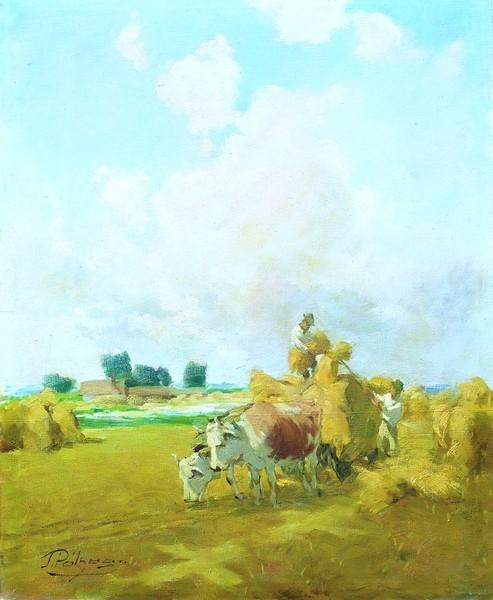 Pálnagy Zsigmond (1896-1959) 
Paraszti témájú festményei
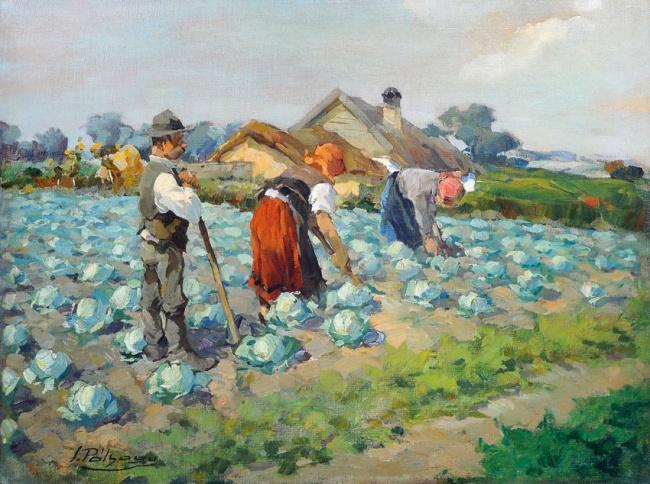 Pálnagy Zsigmond: Káposztaföldön
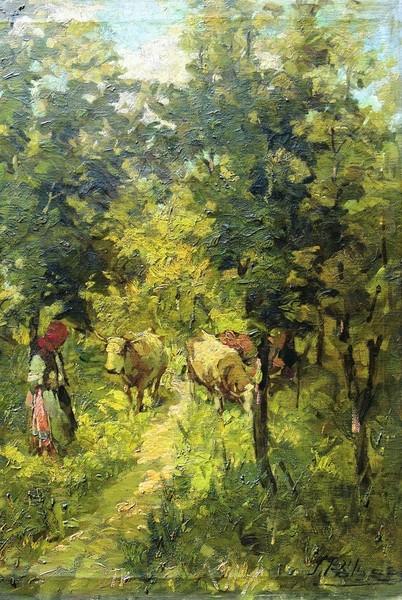 Legeltetés
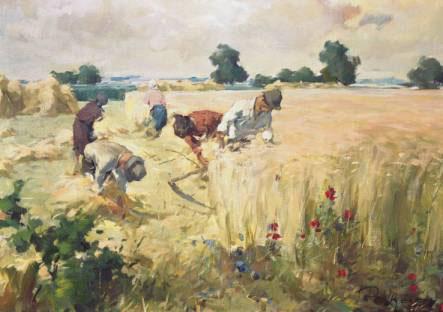 Aratás
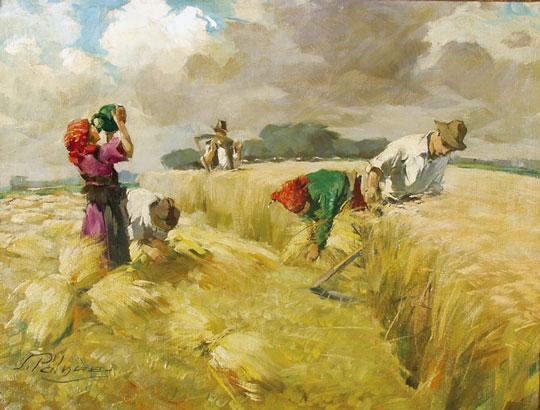 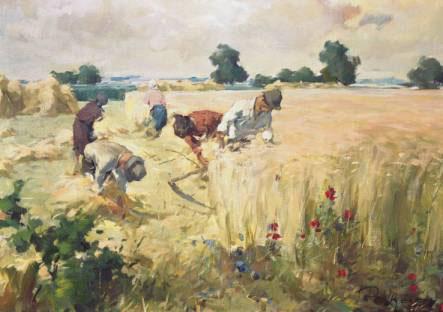 Aratók
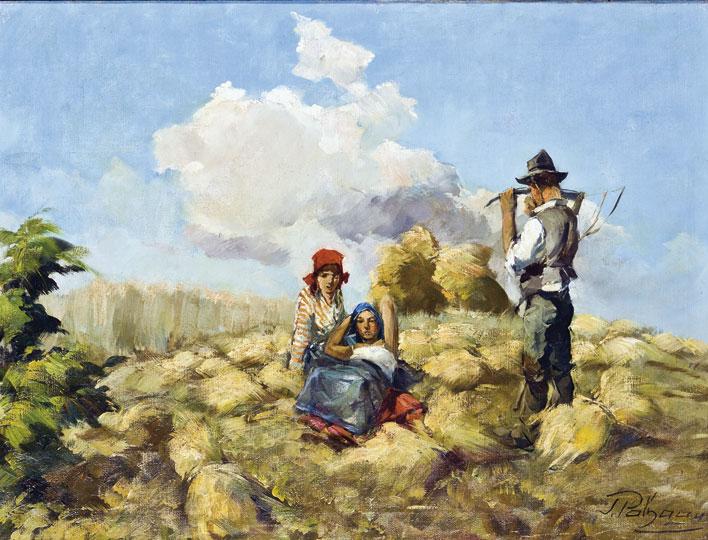 Pihenő aratók
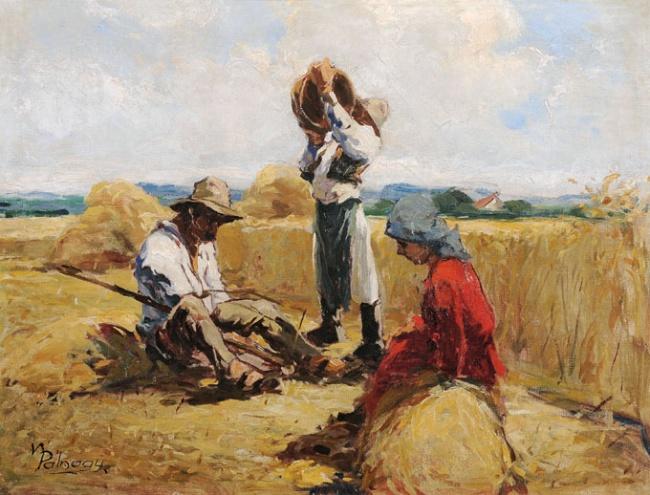 Aratók
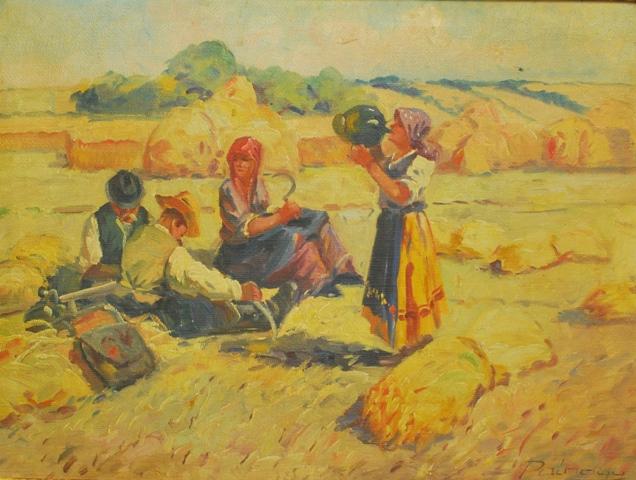 Ebédidő
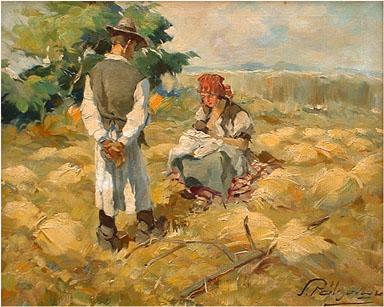 Délidő
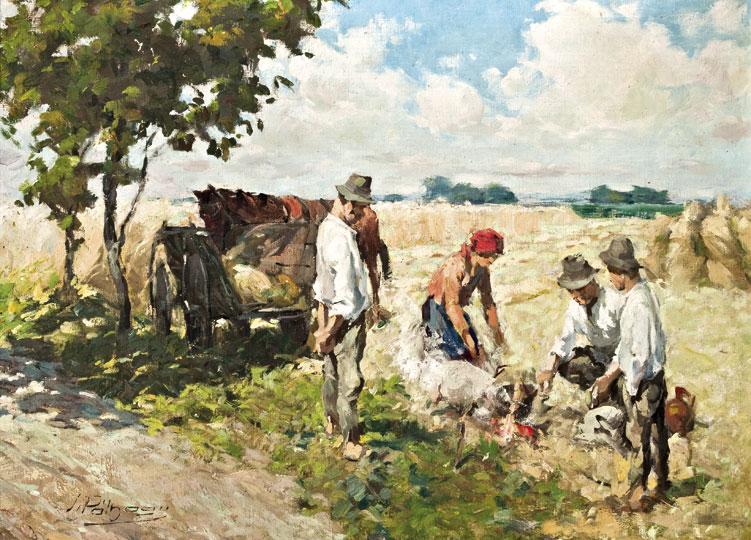 Déli pihenő
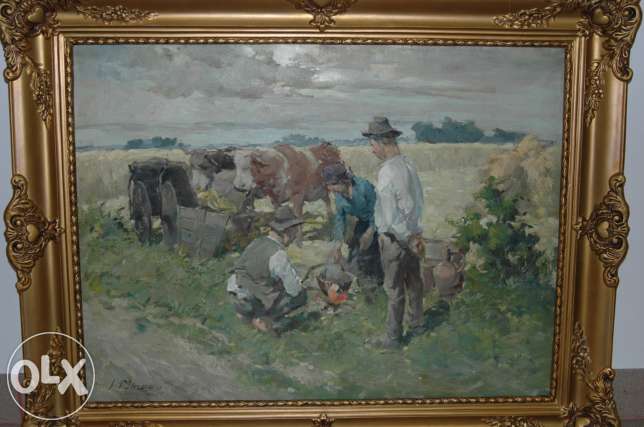 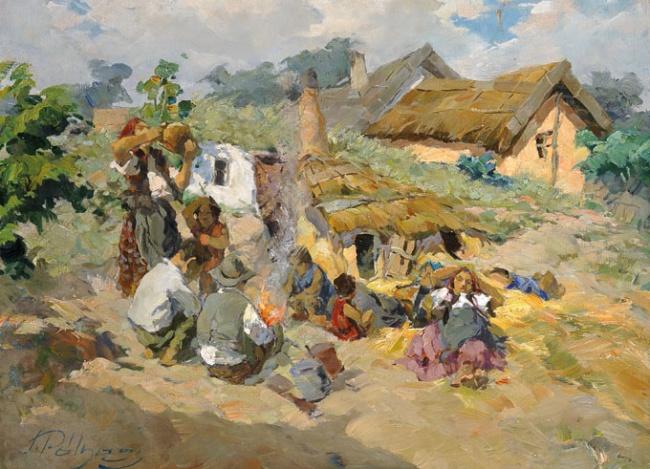 Délidő
Dinnyeszüret
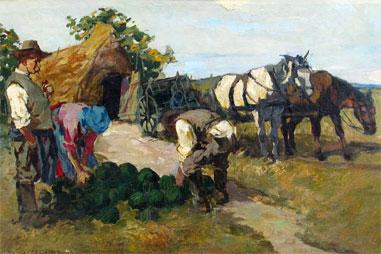 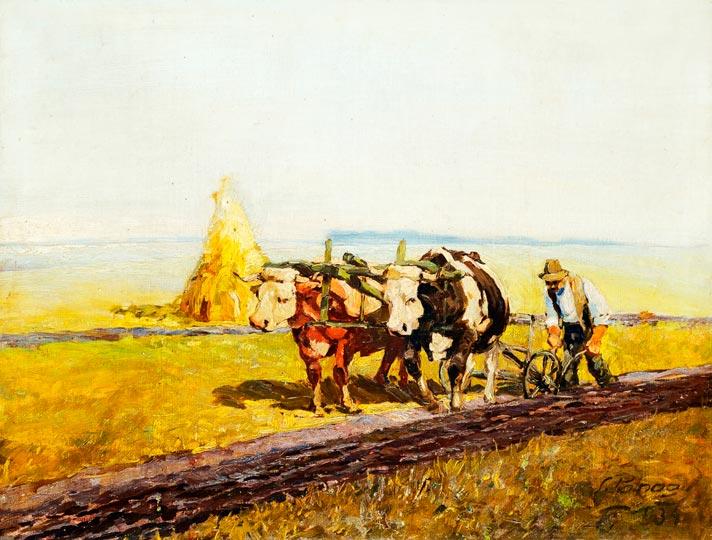 Őszi szántás
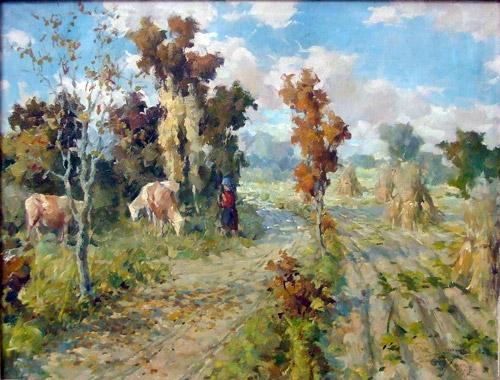 Ősz a Monori erdőben
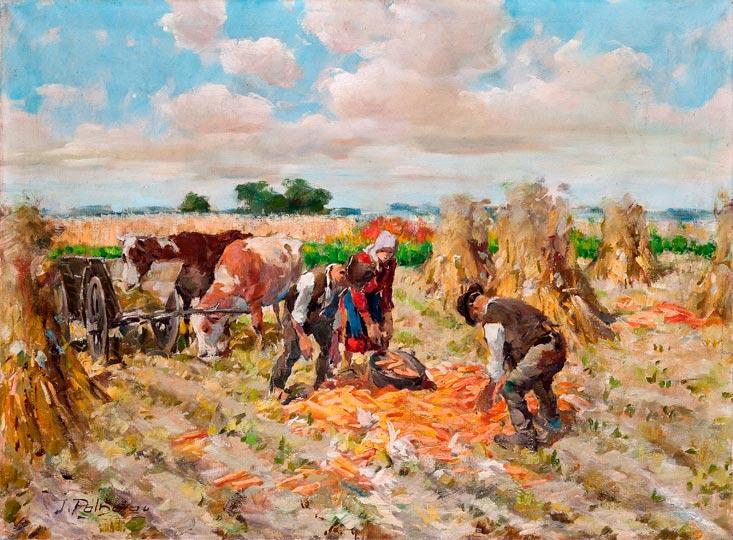 Kukoricaszedők
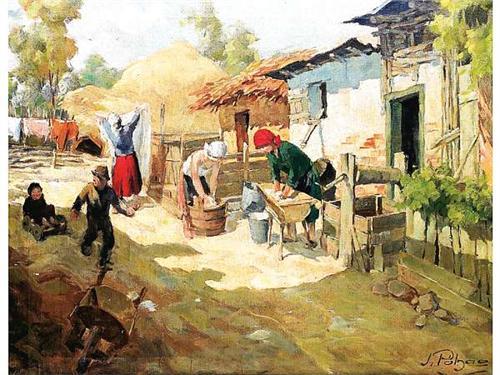 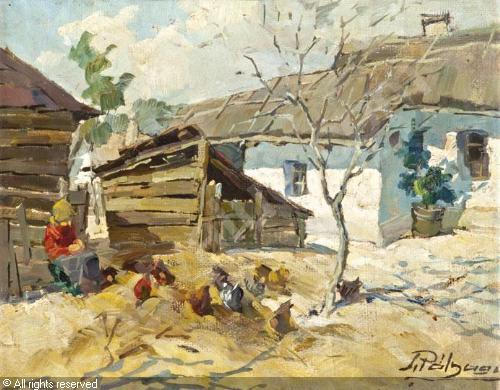 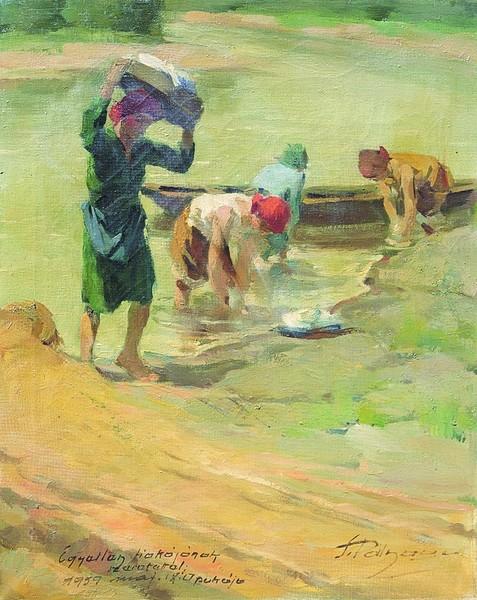 Mosás
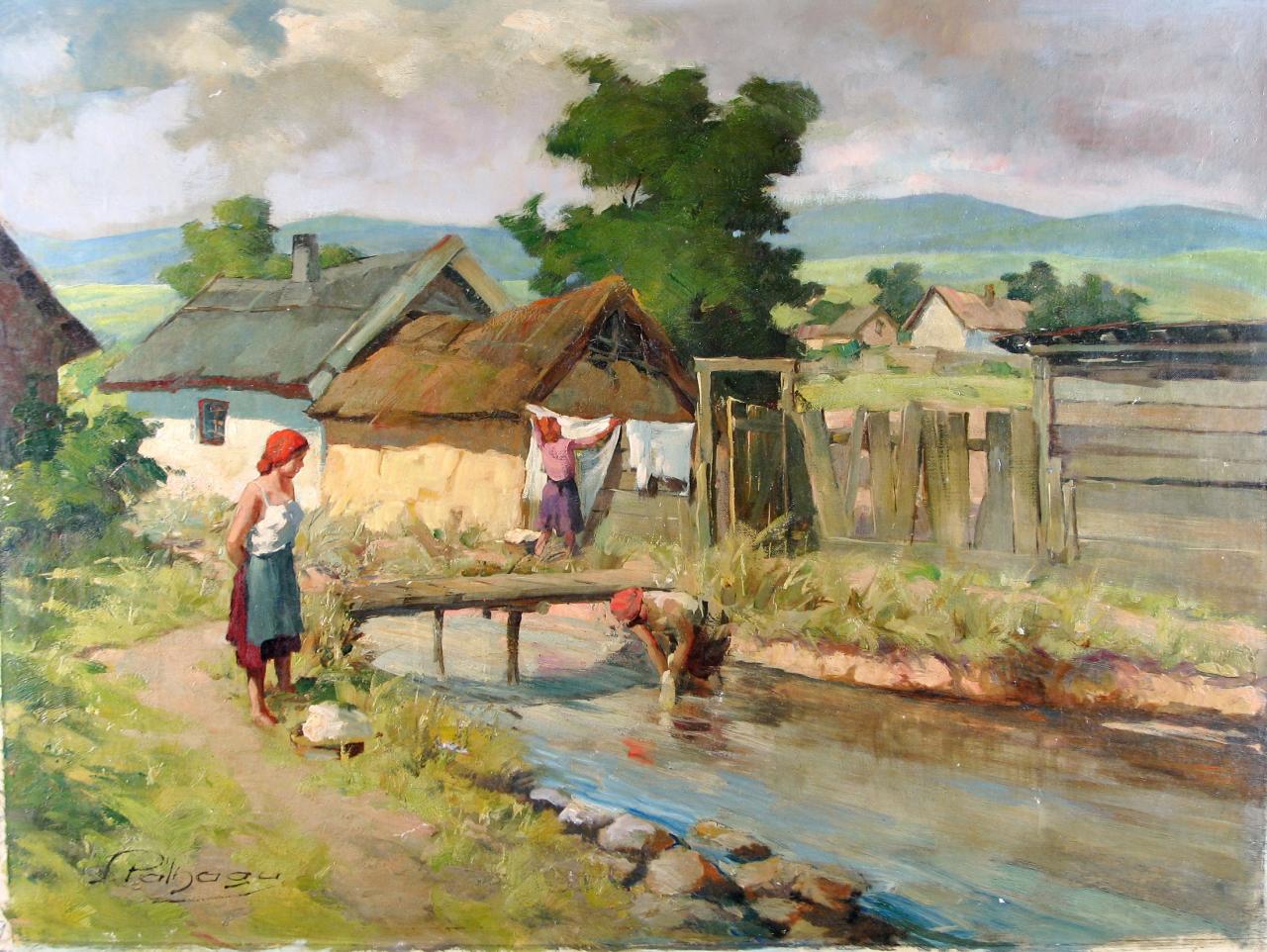 Juhász
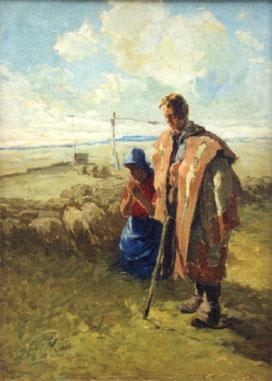